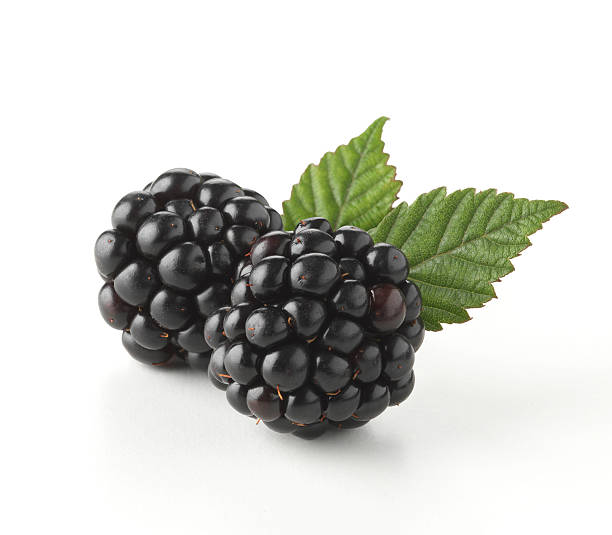 BASLP UG1-A-AnPh
73903
		 Anatomy, Physiology &   	Pathology Related to Speech-  	Language & Hearing